Обучителен модул 1
«Управление на общинските финанси»
Тема 6: „Балансиране на бюджета. Как да обвържем потребностите с възможностите – поуките от практиката? Взаимодействие кмет – общински съвет – местна общност в бюджетния процес“
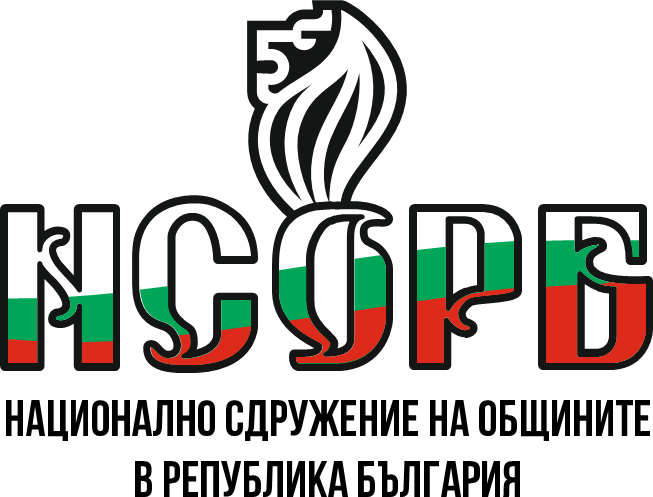 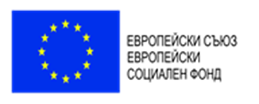 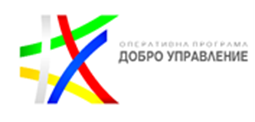 Този документ е създаден съгласно Административен договор №  BG05SFOP001-2.015-0001-C01, проект „Повишаване на знанията, уменията и квалификацията на общинските служители“ за предоставяне на безвъзмездна финансова помощ по Оперативна програма „Добро управление“, съфинансирана от Европейския съюз чрез Европейския социален фонд. 
www.eufunds.bg
Подтема 6.1. Балансиране на бюджета
Равнение на приходната и разходната част на бюджета или:
• Как да вместим многообразието от потребности и очаквания в зададената отвън и приетата от общината финансова рамка?
• Как да насочим най-ефективно и справедливо ограничените ресурси така, че да се гарантира запазване и подобряване на общинските услуги?
Принципни изисквания на етап съставяне на общинския бюджет
Постигане и/или поддържане на нулево или положително бюджетно салдо;
Бюджетните разходи - съобразени с годишните приоритети
Оперативните разходи = постоянните оперативни приходи
Новите разходни отговорности – нови приходоизточници или отказ от други разходи;
Планиране на резерви – осигуряващи управлението на риска;
Целевите приходи се използват само по предназначение;
Натрупването на задължения не надхвърля нормалните платежни периоди;
Дългосрочно кредитиране – само за дълготрайни активи.
Информираност за решенията (общински съвет, администрация, местна общност)
Принципни изисквания на етап изпълнение на общинския бюджет
Управление на паричните потоци;
Организиране на отчетността;
Делегиране на правомощия и контрол;
Текущ анализ и оценка на изпълнението;
СФУК – финансова дисциплина , законосъобразност, целесъобразност и оценка на риска;
Публичност на резултатите (обратна връзка)
Своевременни промени по бюджета
Инструменти за балансиране на бюджета
Промяна в мрежата на общинските услуги – брой, вид, обхват, качество;
Компенсирани промени в списъка с капиталовите разходи;
Разходи – само за предвидени в бюджета програми, дейности и проекти;
Временно свободните средства – без промяна на предназначението в края на годината;
Нарушение на финансовата дисциплина – ограничаване финансирането.
Балансиране на делегираните от държавата дейности и местните дейности
Варианти при балансиране на делегираните от държавата дейности:
средствата по стандарти да са достатъчни;
средствата по стандартите не покриват текущите разходи – дофинансиране.

Варианти при балансиране на текущите разходи за местните дейности:
планираните разходи да са по-малко от обема на собствените приходи;
разходите и приходите са приблизително изравнени;
обемът на разходите надвишава очакваните местни приходи.
Балансиране на капиталовия бюджет -  продажби, ЦСКР, други собствени приходи, общински дълг, средства от ЕС;
Подтема 6.2. Как да обвържем потребностите с възможностите – поуките от практиката
Съобразяване с годишните цели и приоритети на общината
Анализ и оценка на потребностите;
Анализ и оценка на възможностите;
Вътрешни резерви;
Приоритизиране на предложенията
Многогодишно планиране – етапност на големите проекти;
Други източници – кредити, европейски средства.
Поуките от практиката
Бюджетните решения са идентични на миналогодишните, без да са съобразени с новите цели, приоритети и тенденции;
Липса на своевременни структурни промени- запазване на статуквото и предоставяне на неефективни услуги;
Поемат се нови задължения без ясни източници за финансирането им;
Липса на адекватна промяна в стойностните показатели при промяна на натуралните показатели.
Инвестиционната програма УСЛОВНО е “обезпечена” с нереалистични приходи от продажба на собственост;
Не се отчитат взети решения на ОбС, ефекта от които ще се отрази през следващ период (т.н. привилегии и облекчения);
Подтема 6.3. Взаимодействие кмет - общински съвет - местна общност в бюджетния процес
Общинските съветници са представители на гражданите, които са избрали кмета и са му дали власт. 
Кметът не трябва да го забравя и трябва да се съобразява с това.
Но и общинските съветници не бива да забравят, че също са избрани от гражданите и представляват тях, а не себе си или партийните си ръководства.
Всички трябва да са наясно с функциите, правата и задълженията си.
Трябва да ги научат и разбират.
Трябва да гарантират изпълнението им в общинските нормативни документи.
Трябва да ги спазват и прилагат.
Взаимодействия в бюджетния процес
Кога и как местната власт задължително публикува информация?
30 дни преди внасянето в ОбС на проекти на нормативни актове същите се публикуват за обществено обсъждане заедно с мотивите;
След приемането им, актовете на ОбС се разгласяват (ЗМСМА);
По време на изготвянето на Плана за интегрирано развитие 2021-2027 г. се осигурява участие на гражданите и НПО чрез обсъждания, работни групи, консултации и т.н. По аналогия – и за общинските стратегически документи;
7 дни преди публичното обсъждането на бюджета за следващата година се публикува покана и информация за бюджета; Покана и информация се публикуват и за отчета и прогнозата;
Преди провеждането на процедури за обществени поръчки - “Профил на купувача”. Публикуват се и последващите решения, договори и плащания;
Задължителна информация на сайта - в секция ”Достъп до информация” – основни данни за общината
Как да обясним на местната общност непопулярните промени?
Каква е степента на прозрачност в общината?
Може ли да се изведат конкретни причини за финансовия недостиг?
Каква е поносимостта на местната общност към реформи? 
Разбираемо и коректно ли се представят данните? 
Може ли ясно идентифицира и определи на дела на “засегнатите” от промените лица?
Когато се предлагат рестриктивни мерки, предвиждат ли се паралелно въвеждане на административни облекчения?
Планира ли се, как и кога да се направи последващо отчитане на ефекта и подобрените условия за гражданите в резултат на прилагането на предлаганите нови мерки?
Кога и как местната власт провежда публични обсъждания?
Преди приемането на бюджета, отчета, средносрочната прогноза – организирано обсъждане, на което участниците могат да питат и предлагат (ЗПФ)
При поемане на дългосрочен дълг (ЗОД)
Преди вземането на решения по някои инфраструктурни проекти (предимно по ОП)
Преди заседанията на ОбС – гражданите имат право да отправят питания и предложения (ЗМСМА и ПОДОбС)
По време на референдум, гражданска инициатива и общо събрание на населението (ЗПУГДВМС)
При промяна предназначението на мерите и пасищата общинска собственост (ЗСПЗЗ)
За проекти на плановете за действие за опазване на околната среда и за защита от шума (ЗЗШОС)
При промяна в предназначението на територията и поземлени имоти, предвидени за озеленяване (ЗУТ)
Какви са ползите от публичното обсъждане?
Предоставяне на предварителна информация и задаване на писмени въпроси и предложения;  
Приемането на общинския бюджет от ОбС е началото …
Изготвената информация за изпълнението на бюджета и сметките за средствата от ЕС и публикуването й на интернет- страницата на общината; 
Оценка адекватността на общинските наредби на всеки от етапите на бюджетния цикъл; 
Спазване изискванията на Закона за нормативни актове за публикуване на проектите на нормативни актове за обществена консултация;
Кметът на общината осъществява текущо наблюдение, оценка и контрол на изпълнението на бюджета и сметките за средствата от ЕС